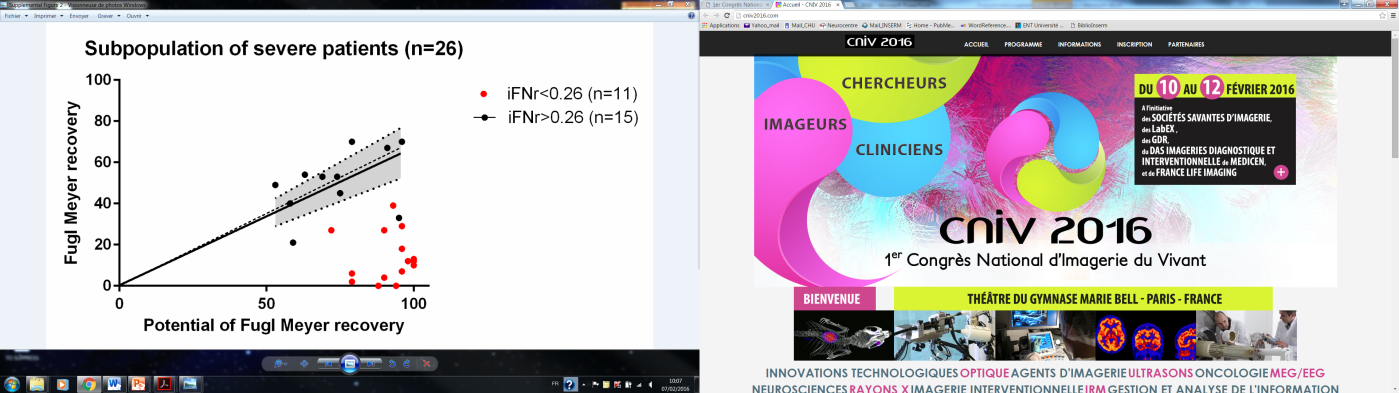 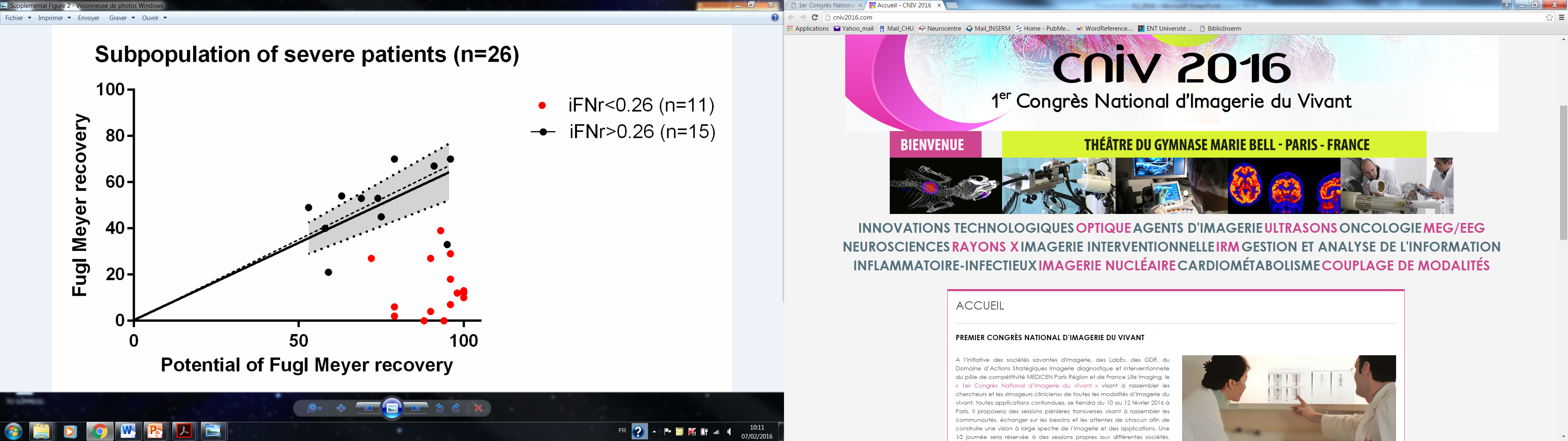 Imaging biomarkers of post-stroke prognosis
Thomas Tourdias 1, 2
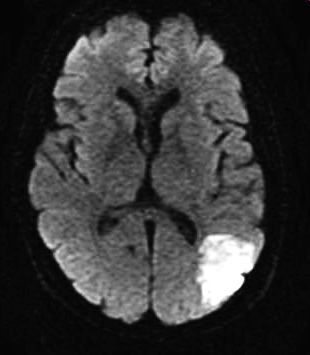 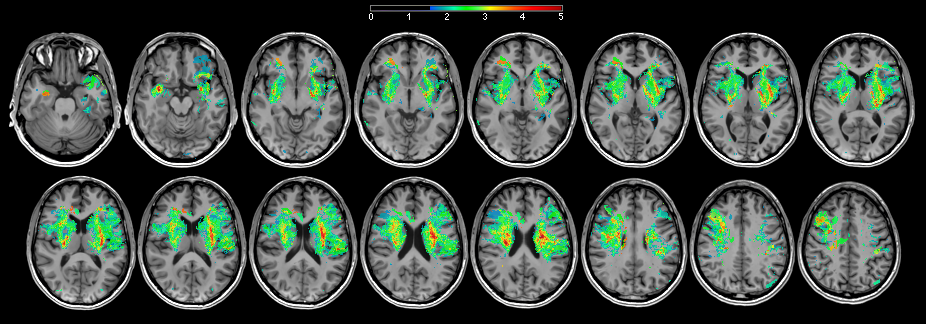 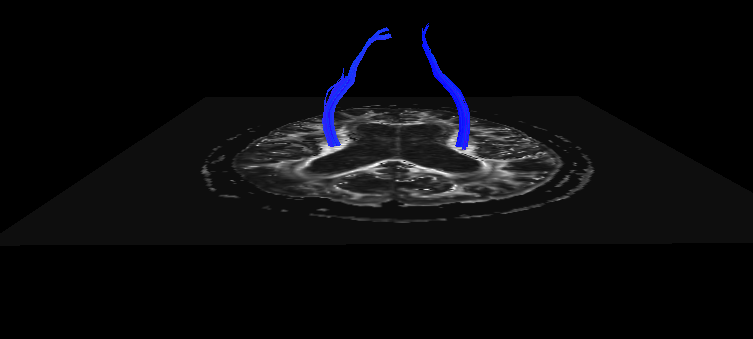 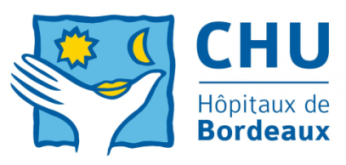 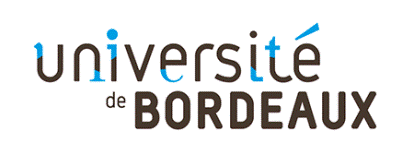 NeuroImaging department, Bordeaux University Hospital
Neurocentre Magendie, team “Glia-Neuron interactions”, INSERM U1215, Bordeaux University
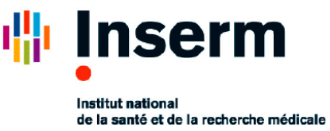 General introductionRationale
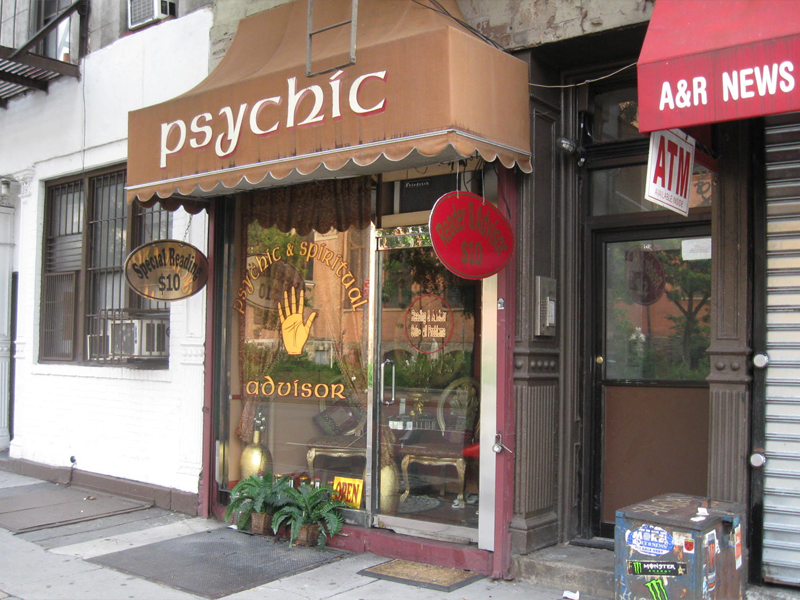 ISCHEMIA
DISABILITY / HANDICAP
Sub-acute
Chronic
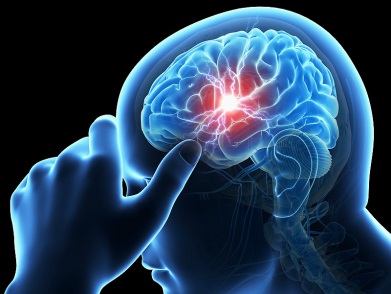 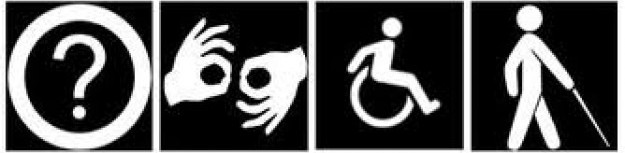 To inform patients and caregivers

To anticipate the type, duration and goals of rehabilitation.

To improve patient selection for clinical trials focusing on brain repair
General introductionRationale
ISCHEMIA
DISABILITY / HANDICAP
Sub-acute
Chronic
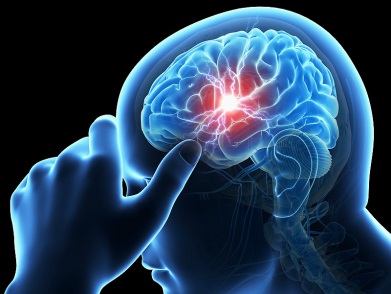 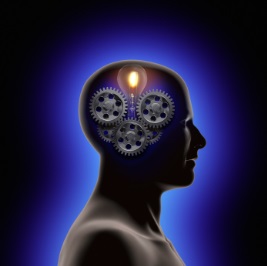 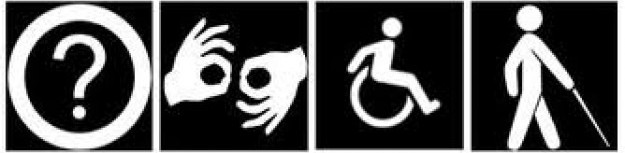 CLINICAL PREDICTORS
Age
Initial clinical severity
General introductionRationale
ISCHEMIA
DISABILITY / HANDICAP
Sub-acute
Chronic
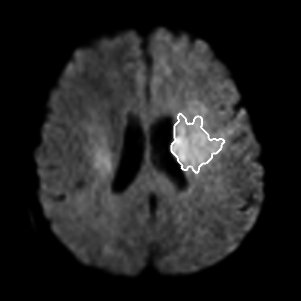 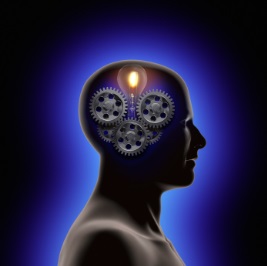 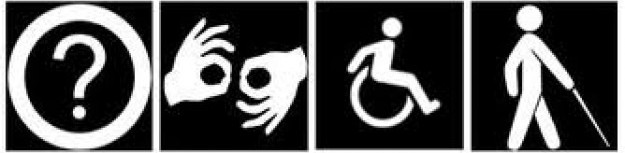 CLINICAL PREDICTORS
Age
Initial clinical severity
IMAGING PREDICTORS
Stroke volume
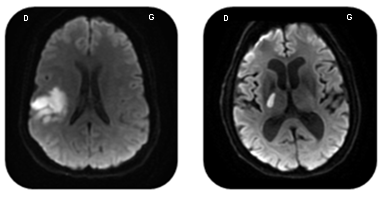 General introductionRationale
ISCHEMIA
DISABILITY / HANDICAP
Sub-acute
Chronic
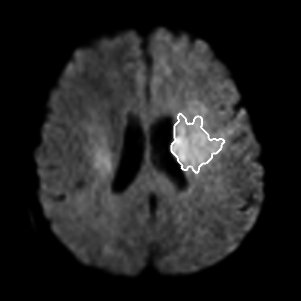 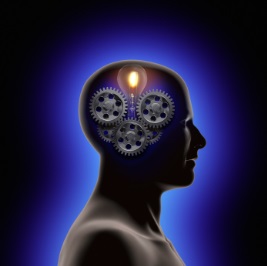 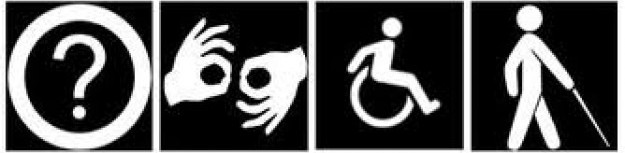 CLINICAL PREDICTORS
Age
Initial clinical severity
IMAGING PREDICTORS
Stroke volume
Stroke location
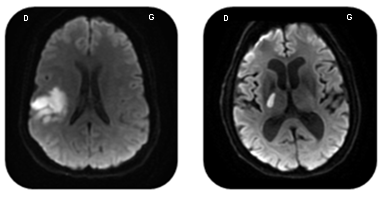 Hypothesis
Quantification of stroke location (more or less complete destruction of a more or less eloquent area) improves the prediction of medium-to-long term outcome.
MethodsProspective cohort
“BBS” (Brain Before Stroke) study
Funding: “PHRC inter-regional 2012”  
Prospective 
350 patients
MRI
Clinical 
evaluation
MRI
Clinical 
evaluation
MRI
Clinical 
evaluation
MRI
Clinical 
evaluation
3 months
6 months
1 year
24h-72h
COGNITIVE outcome
Stroke location
?
Stroke location and cognitive outcomeMaps of eloquent regions
Segmentation of stroke
Normalization within the MNI space
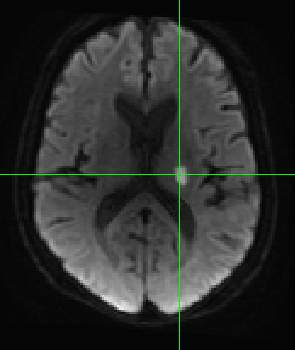 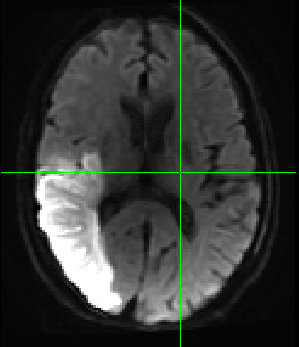 Voxel-based Lesion-Symptom Mapping
n = 215 patients
n patients with this given voxel infarcted
n’ patients with this given voxel spared
Mean score of MoCA
Mean score of MoCA
Comparison
Z score
Stroke location and cognitive outcomeMaps of eloquent regions
Item “naming” from MoCA
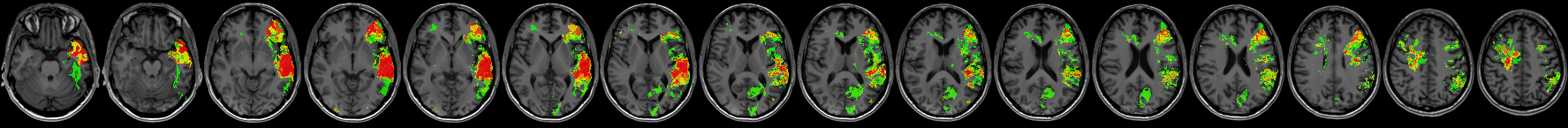 Item “language” from MoCA
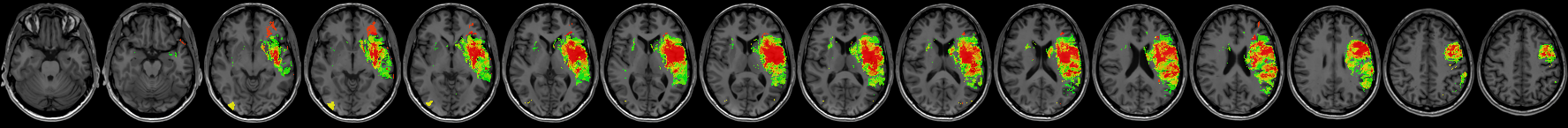 Item “visuospatial and executive” from MoCA
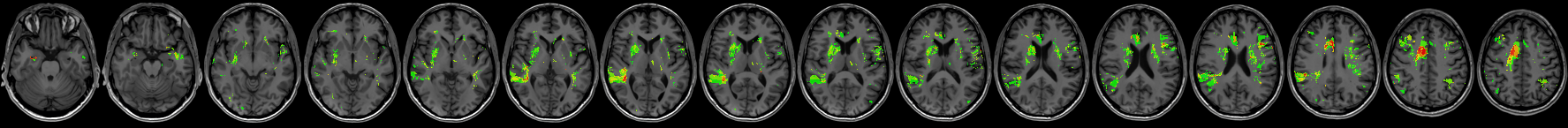 Item “delayed recall” from MoCA
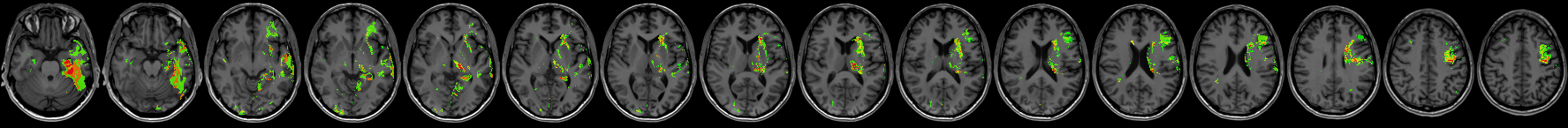 Stroke location and cognitive outcomeMaps of eloquent regions
Atlas : Cognitive eloquent areas
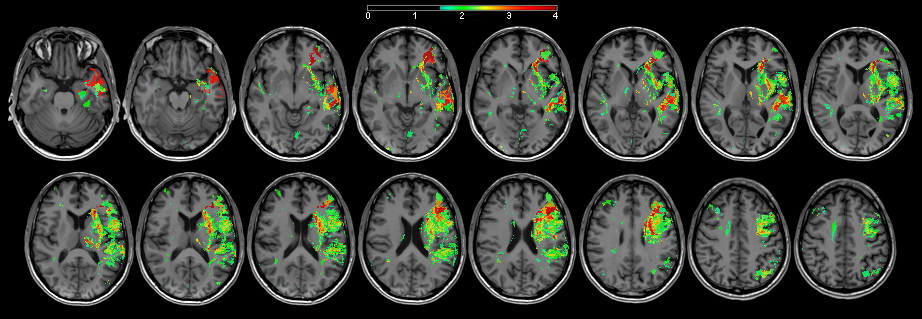 Stroke location and cognitive outcomeExtraction of location-based variables
Atlas : Cognitive eloquent areas
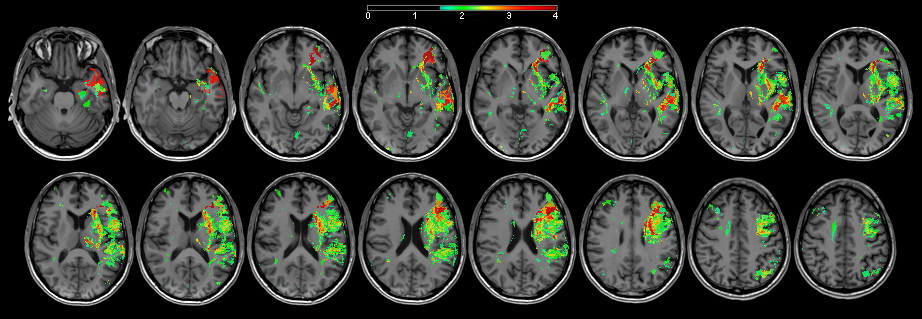 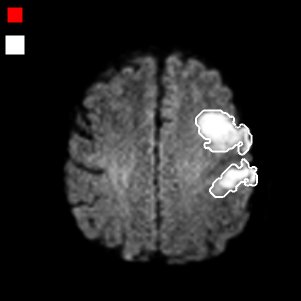 Location = number of eloquent voxels that survived a 5% false discovery rate cutoff threshold
Stroke location and cognitive outcomePrediction models
Univariate
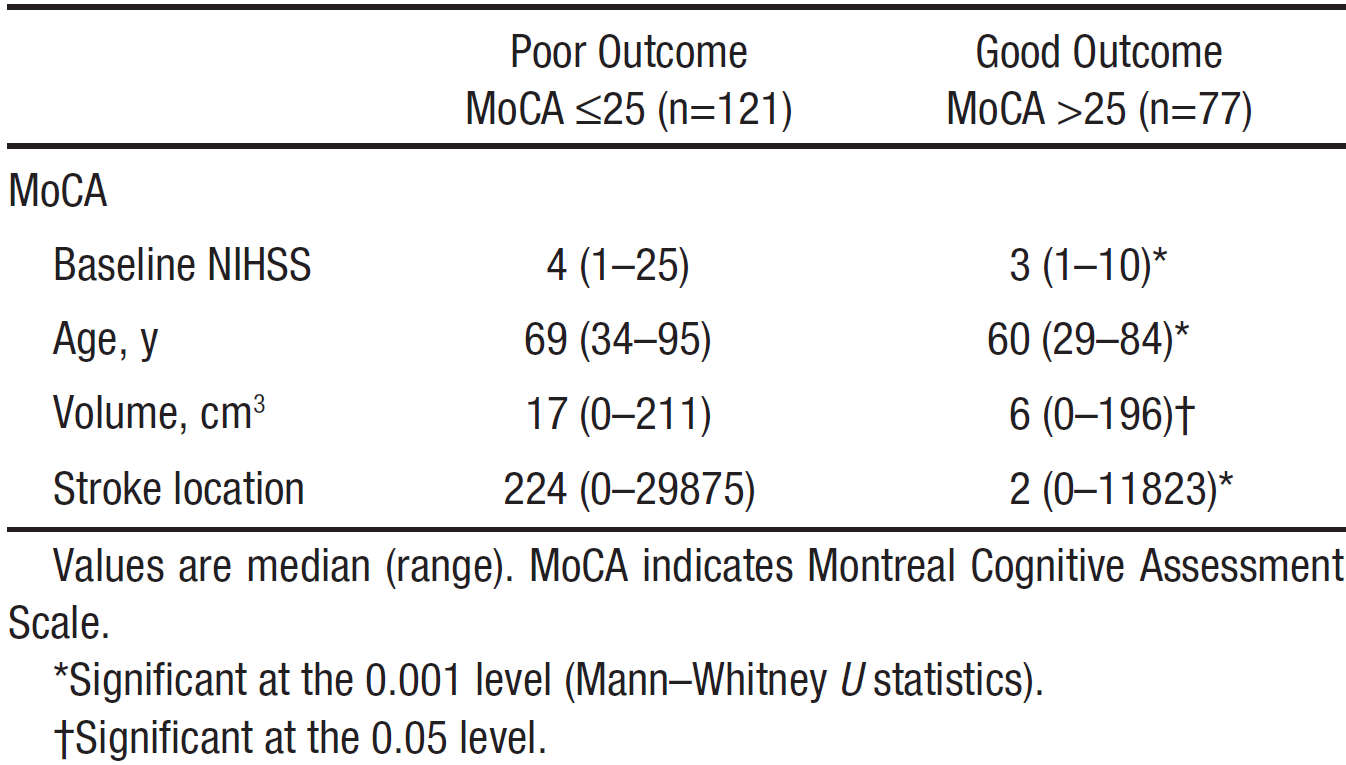 Multivariate (predictors of good cognitive outcome)
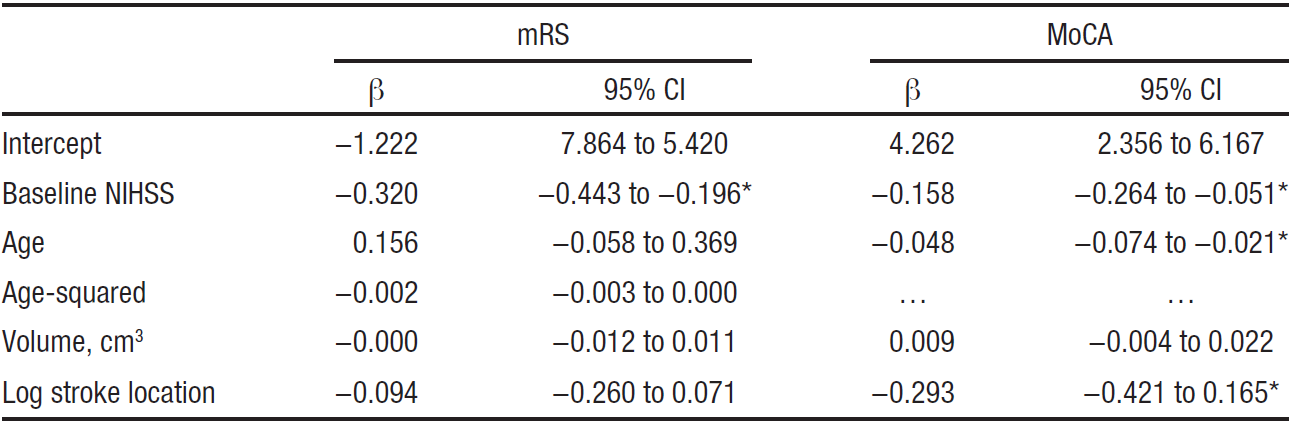 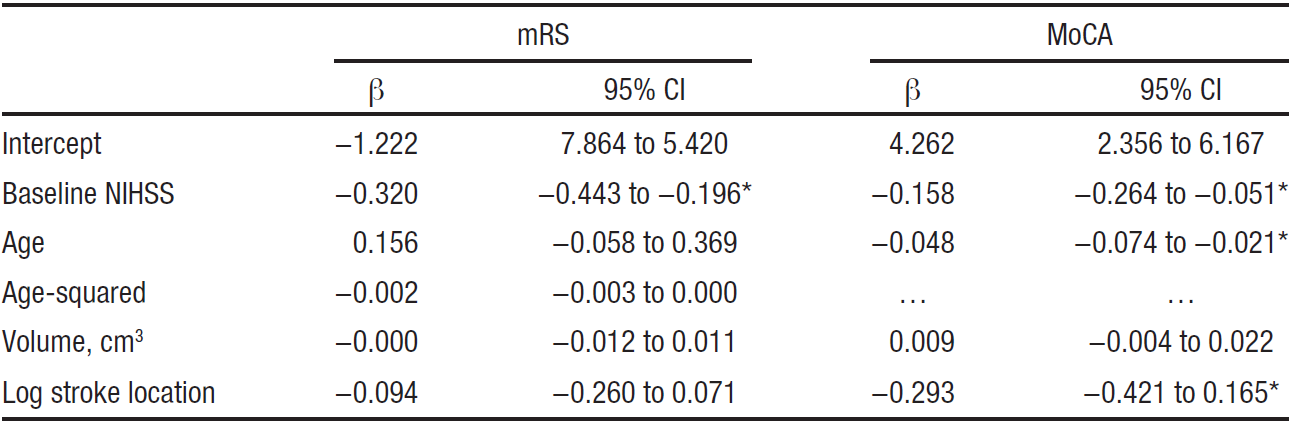 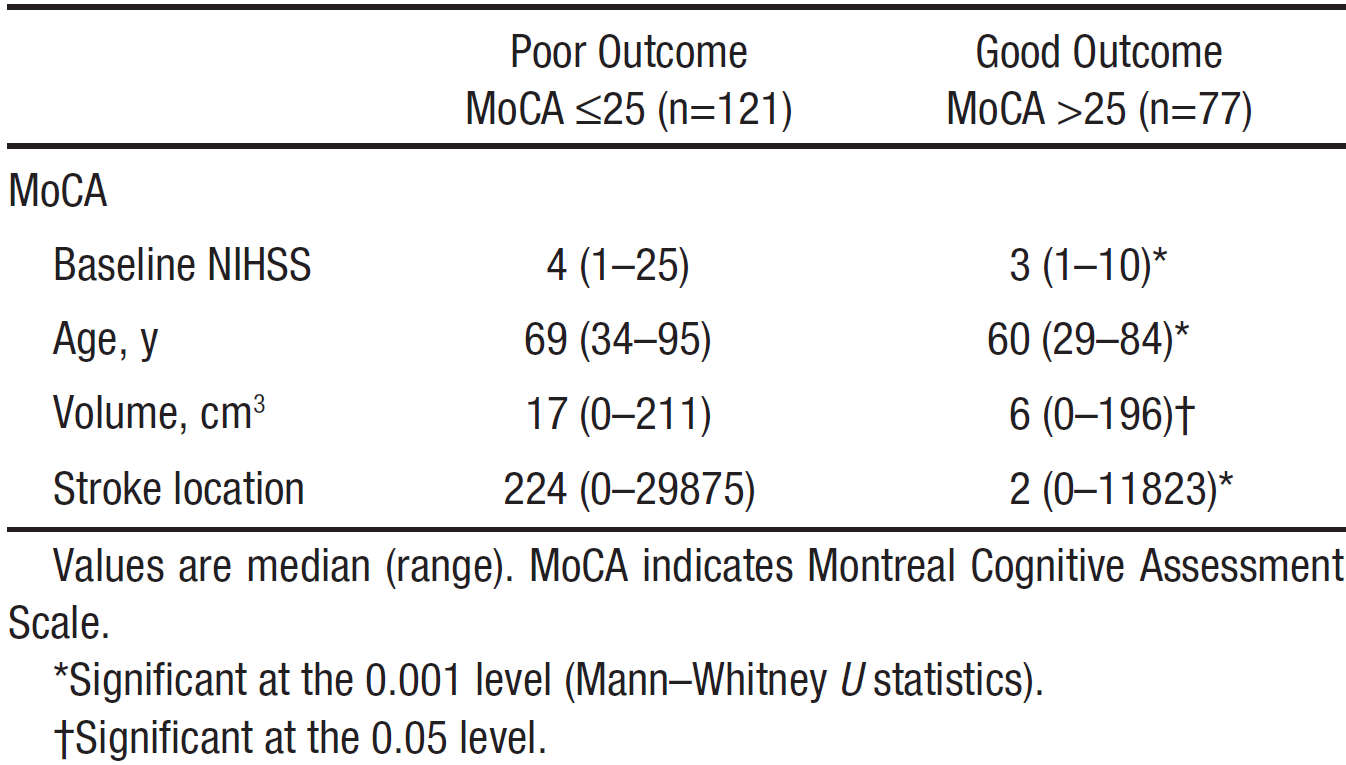 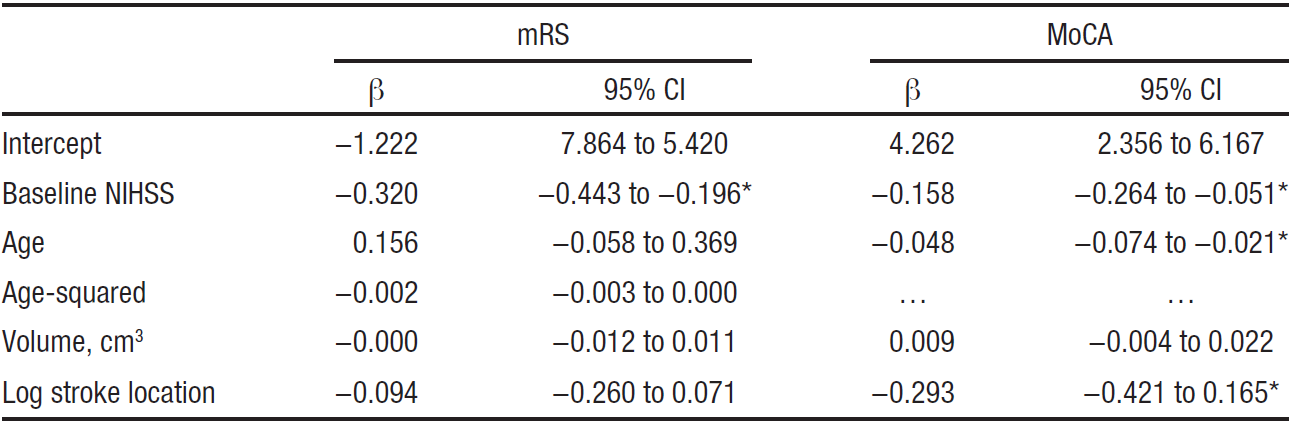 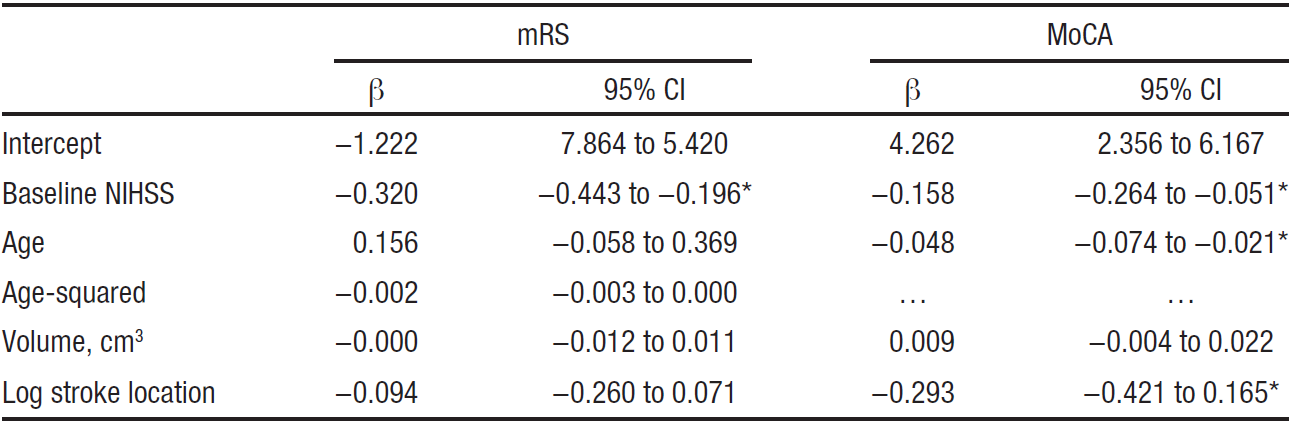 Stroke location and cognitive outcomePrediction models
Replication sample n=69
Development sample n=215
with location
AUC=0.779
with location
AUC=0.771
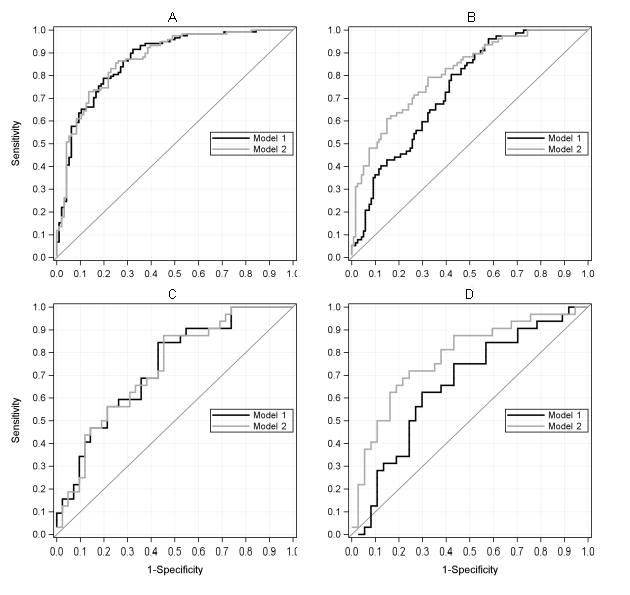 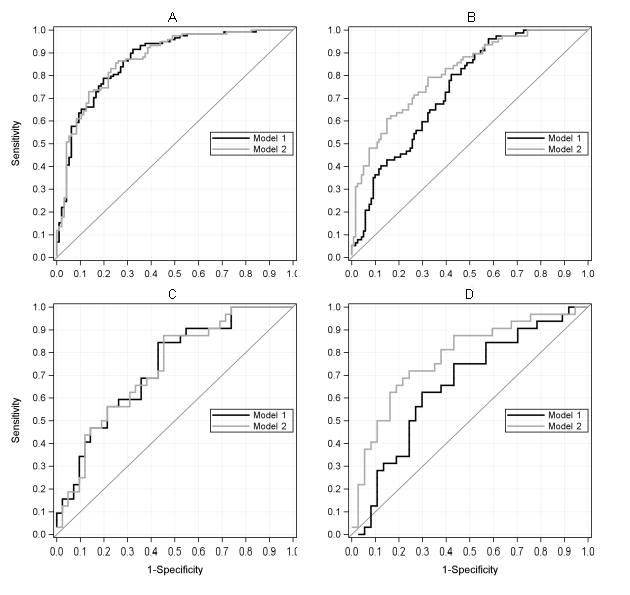 Sensitivity
Sensitivity
without location
AUC=0.697
without location
AUC=0.660
1-Specificity
1-Specificity
Significant added value of stroke location
Differences of AUC =0.12
p=0.005
Stroke location and cognitive outcomePrediction models
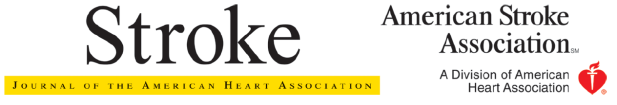 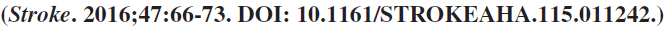 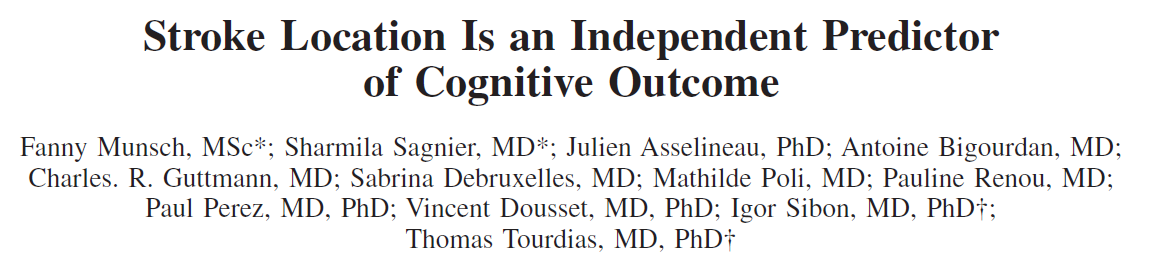 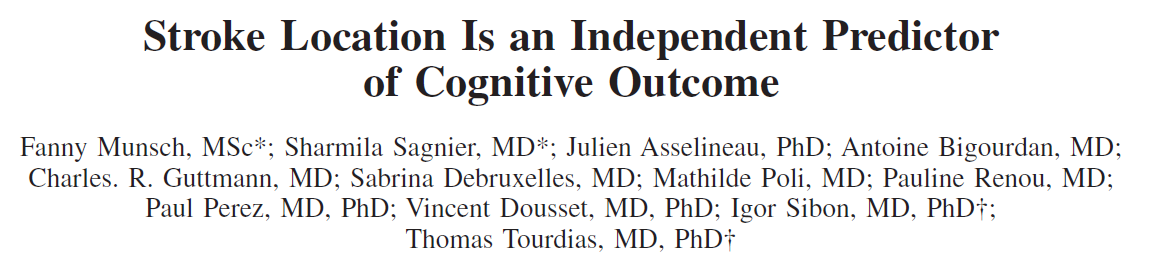 MRI
Clinical 
evaluation
MRI
Clinical 
evaluation
MRI
Clinical 
evaluation
MRI
Clinical 
evaluation
3 months
6 months
1 year
24h-72h
MOTOR outcome
Stroke location
?
Stroke location and motor outcomeMaps of eloquent regions
Atlas : Motor eloquent areas
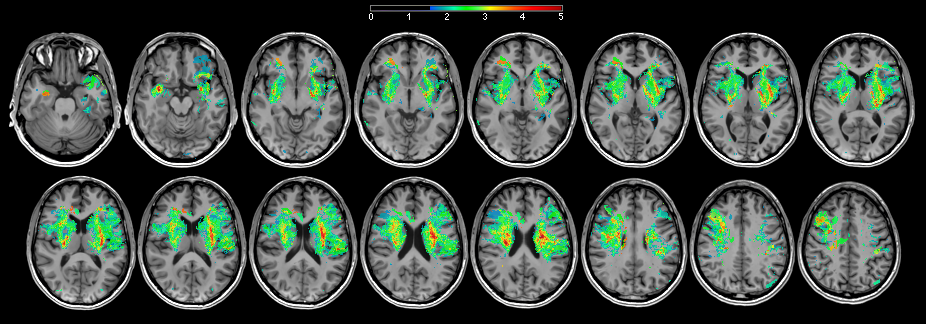 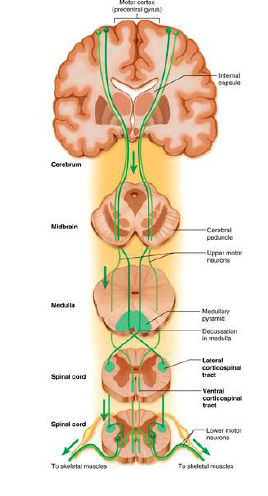 Difference of AUC =0.028 ; 95% CI = [-0,003; 0,068]
p=ns
Stroke location and motor outcomeHypotheses
Hypotheses

Clinical severity is already a strong predictor: interest of stroke location for a targeted sub-population? 

Quantification of stroke location (more or less complete destruction of a more or less eloquent area) improves the prediction of medium-to-long term outcome.
Structural integrity of the pyramidal tract as assessed from early MRI improves the prediction of motor outcome over that provided by initial clinical severity
Stroke location and motor outcomeEarly assessment of motor fiber integrity
Structural integrity of the pyramidal tract as assessed from early MRI improves the prediction of motor outcome over that provided by initial clinical severity
MRI
Clinical 
evaluation
MRI
Clinical 
evaluation
1 year
24h-72h
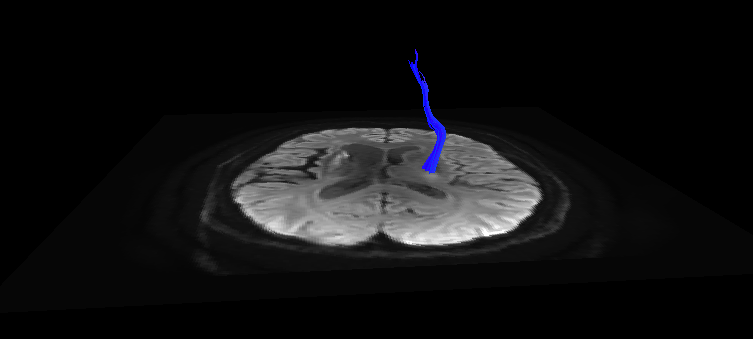 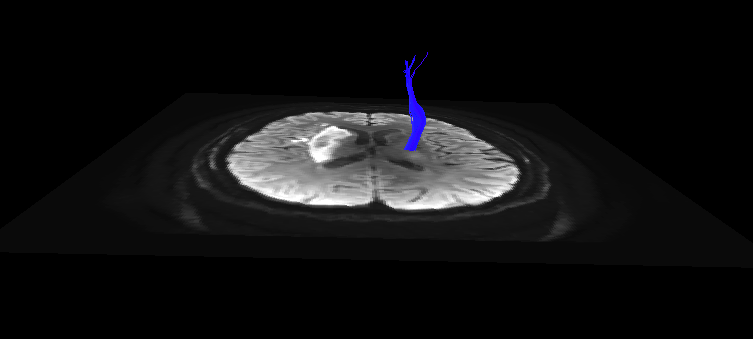 r=0.7; p<0.0001
fFNr: final fiber number ratio
iFNr: initial fiber number ratio
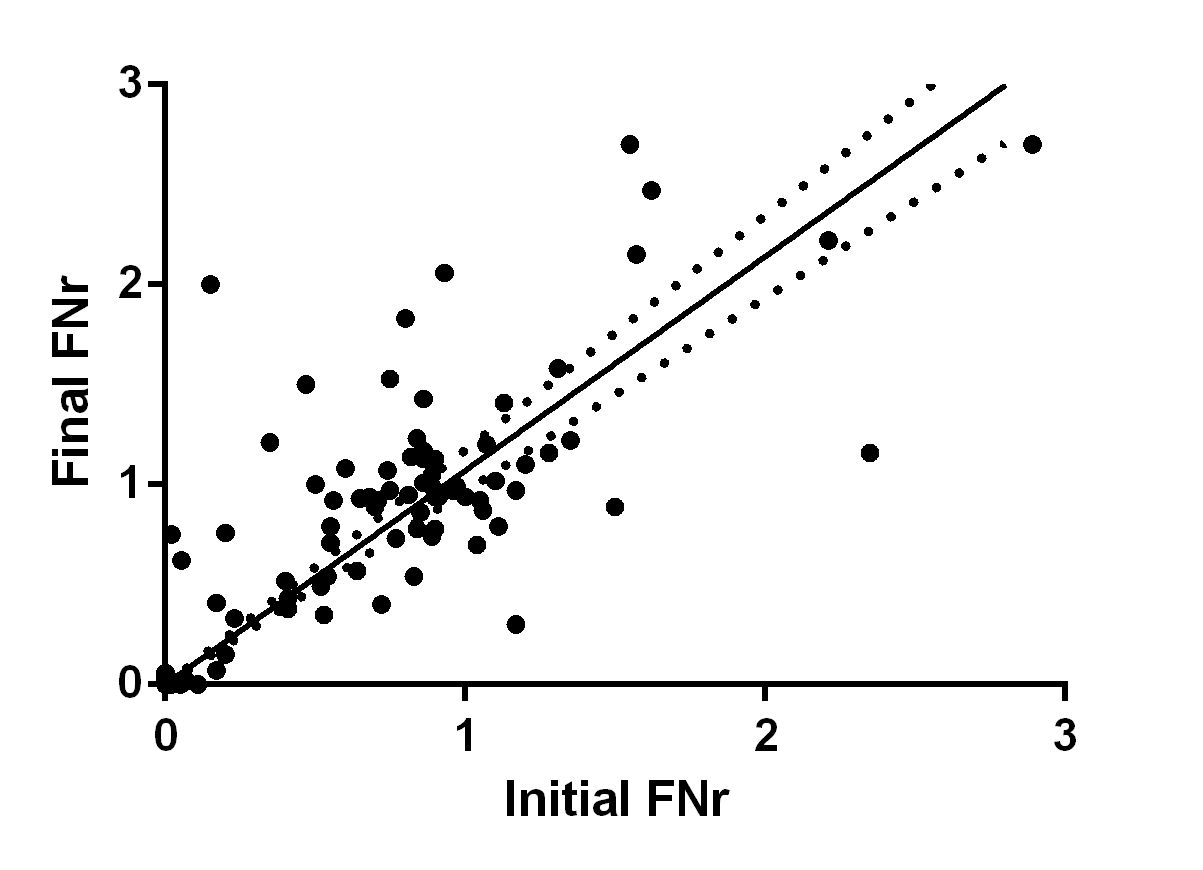 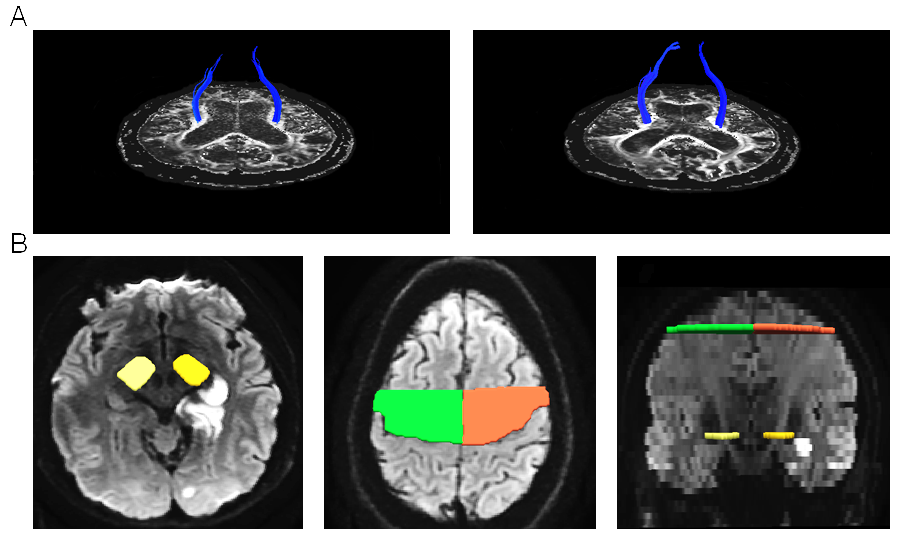 Stroke location and motor outcomePrediction of motor recovery by using initial clinical severity
Structural integrity of the pyramidal tract as assessed from early MRI improves the prediction of motor outcome over that provided by initial clinical severity
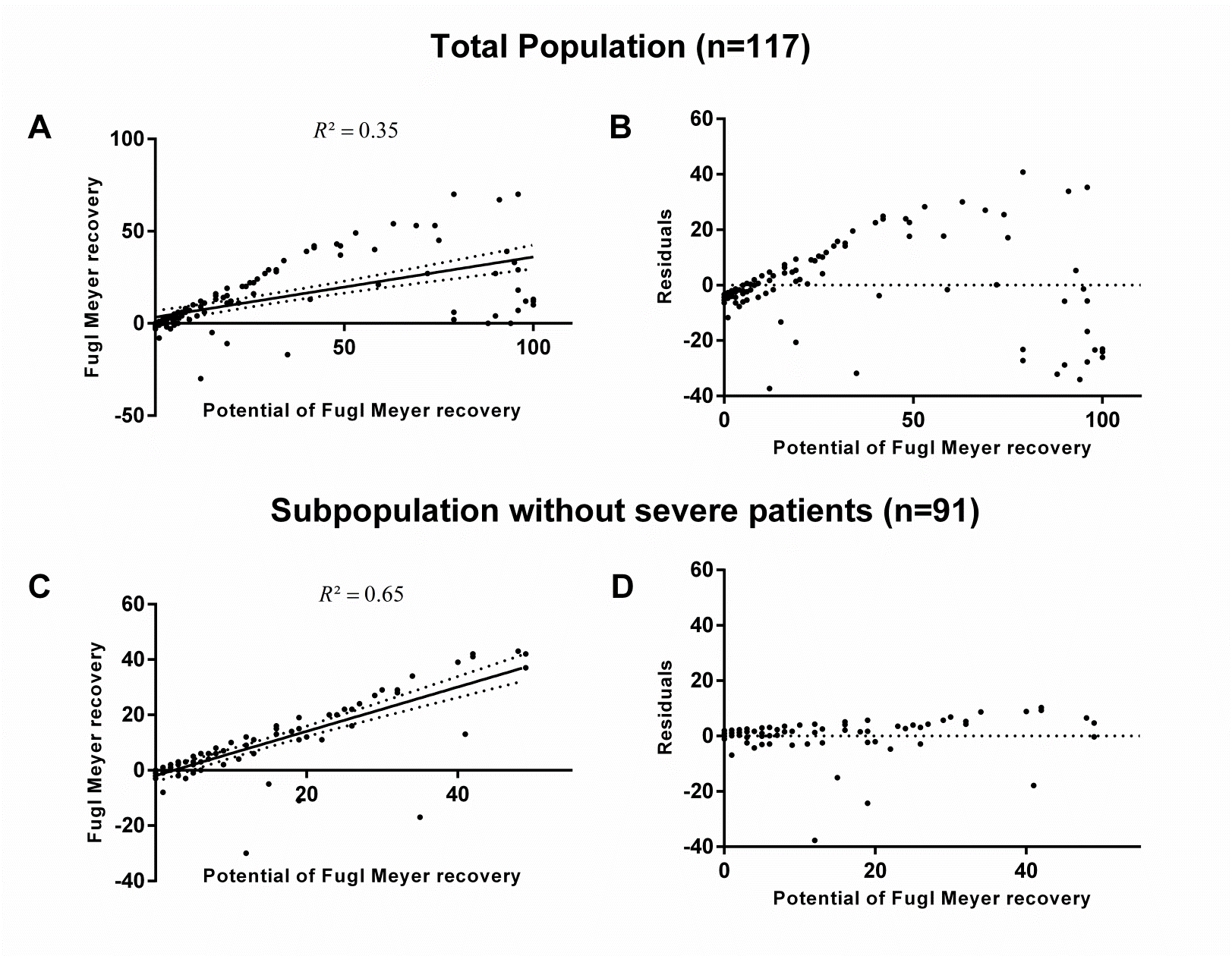 Y ≈ 0.7 x
Stroke location and motor outcomeAdded value of iFNr compared to initial Fugl-Meyer
Structural integrity of the pyramidal tract as assessed from early MRI improves the prediction of motor outcome over that provided by initial clinical severity
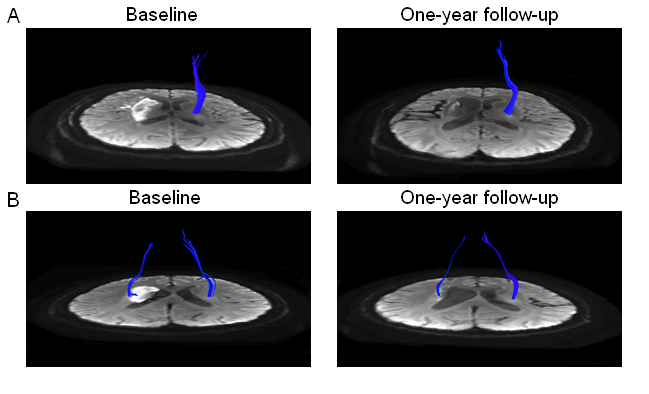 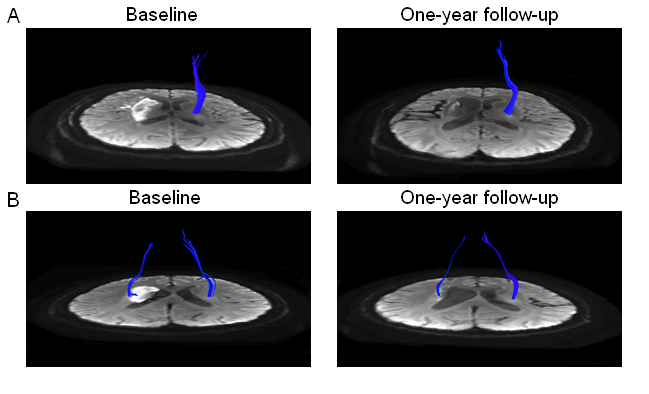 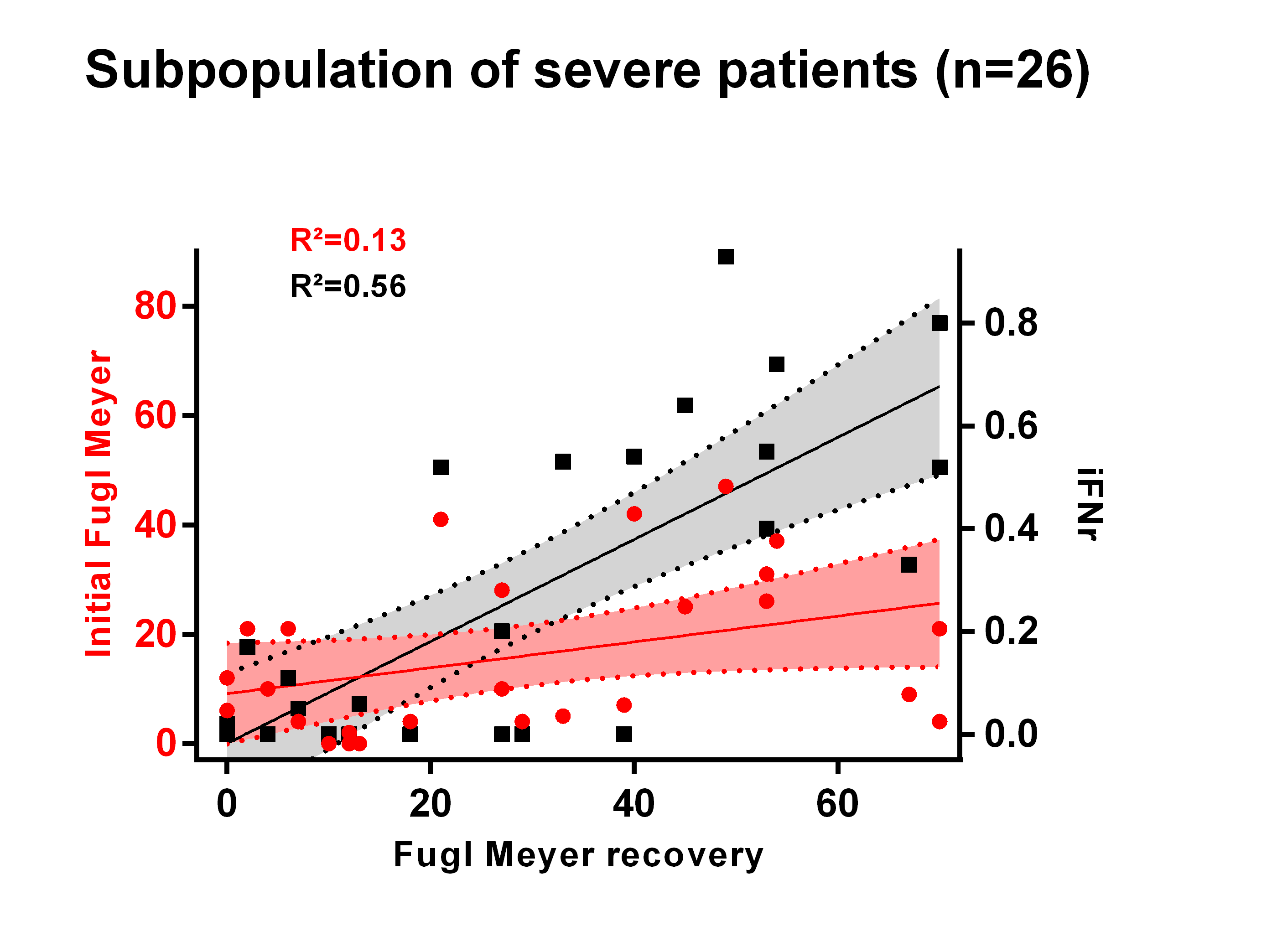 Fugl-Meyer =12/100
fFNr=0
Fugl-Meyer =12/100
iFNr=0
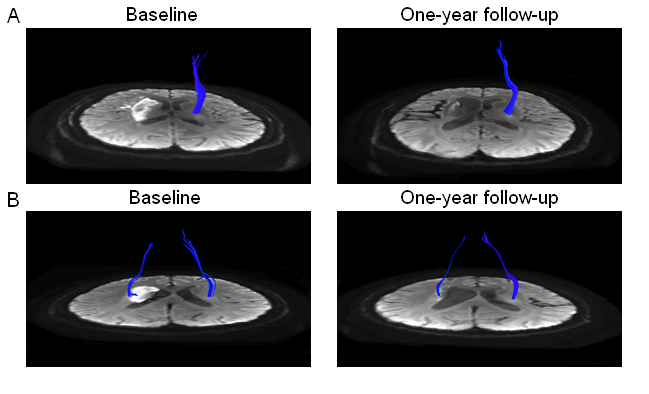 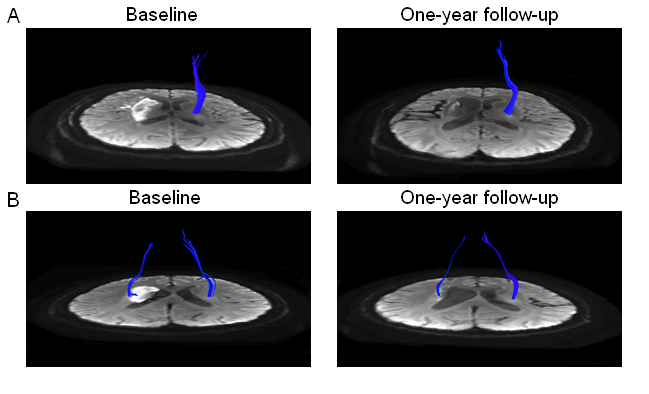 Fugl-Meyer =26/100
iFNr=0.4
Fugl-Meyer =79/100
fFNr=0.52
Stroke location and motor outcomeAdded value of iFNr compared to initial Fugl-Meyer
Structural integrity of the pyramidal tract as assessed from early MRI improves the prediction of motor outcome over that provided by initial clinical severity
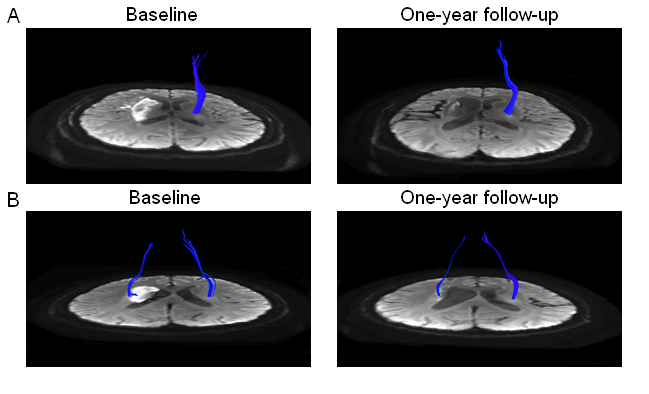 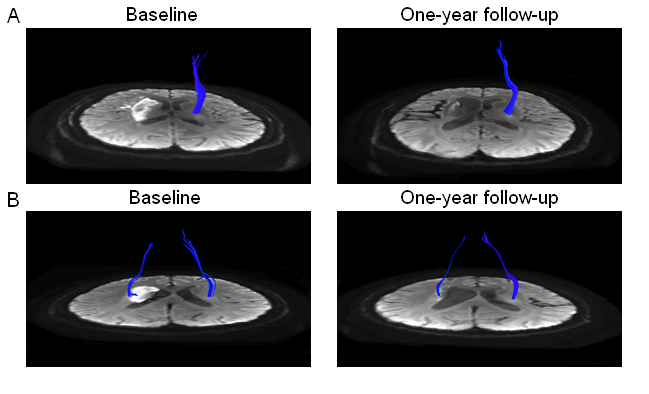 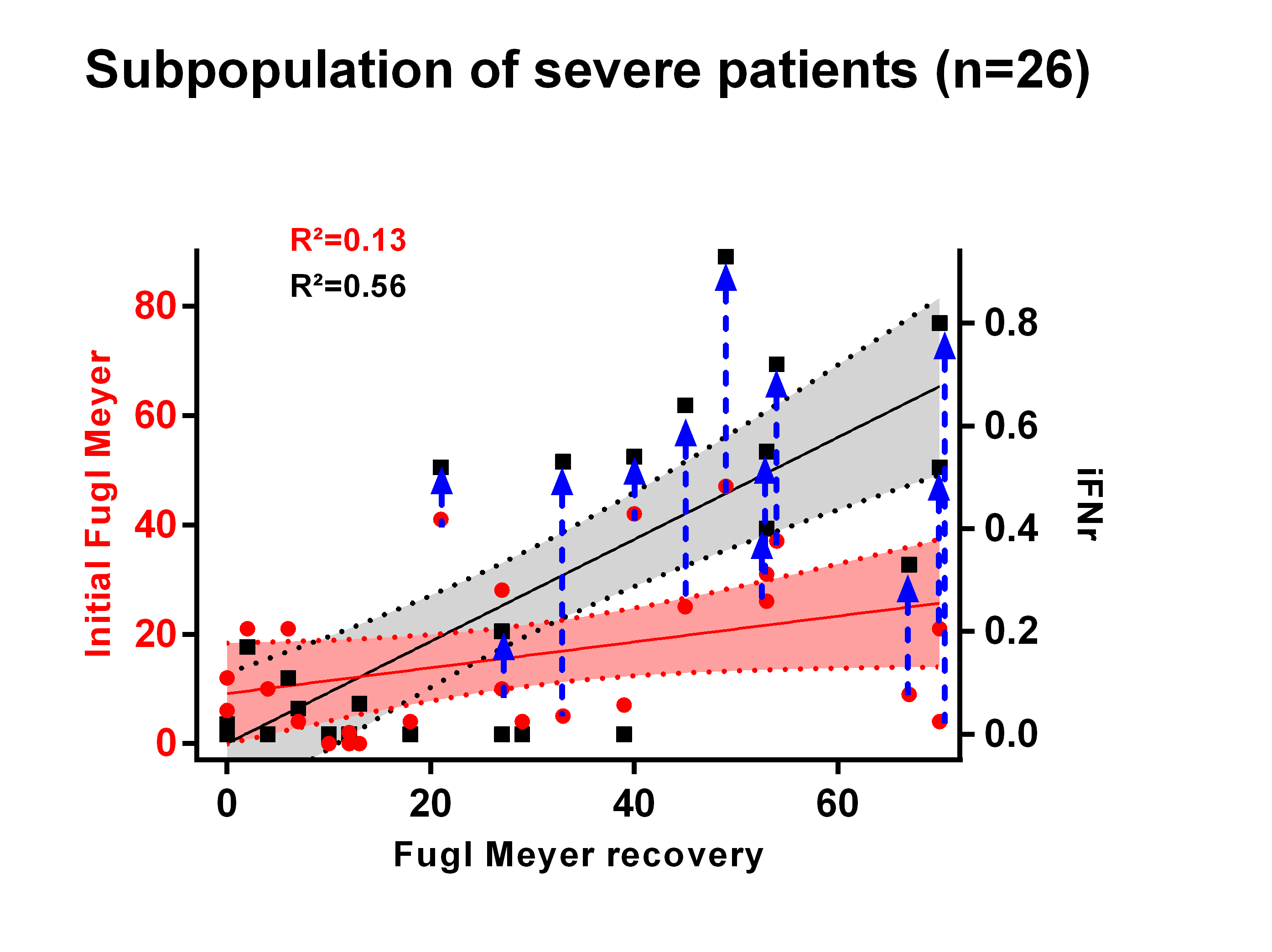 Fugl-Meyer =12/100
fFNr=0
Fugl-Meyer =12/100
iFNr=0
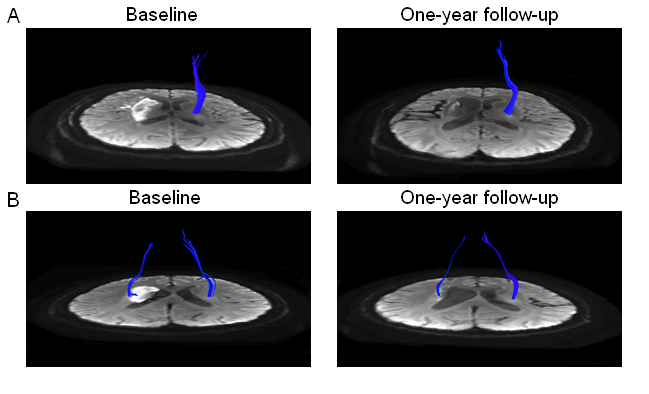 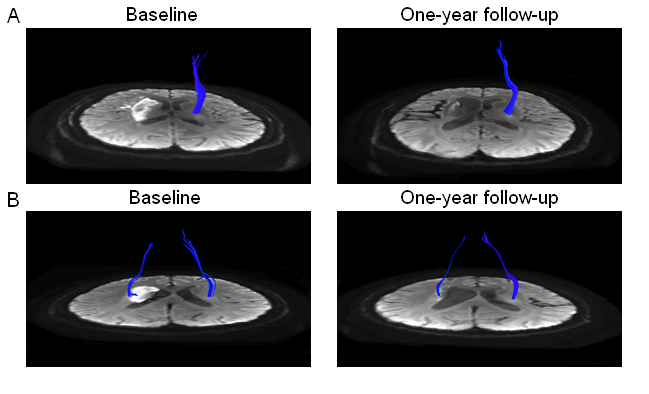 Fugl-Meyer =26/100
iFNr=0.4
Fugl-Meyer =79/100
fFNr=0.52
Stroke location and motor outcomeAdded value of iFNr compared to initial Fugl-Meyer
Structural integrity of the pyramidal tract as assessed from early MRI improves the prediction of motor outcome over that provided by initial clinical severity
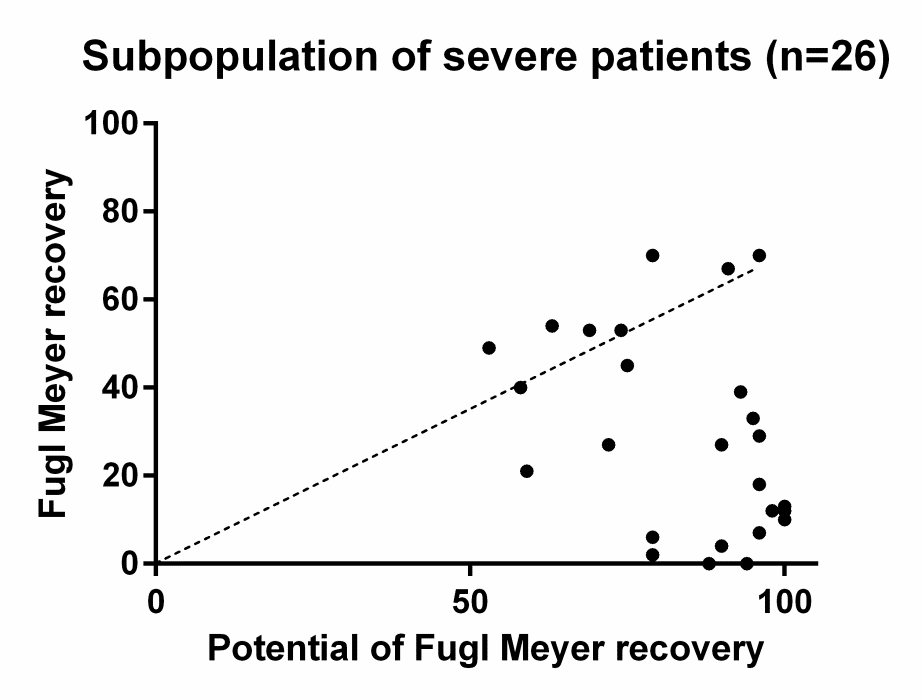 Subpopulation of mild-to-moderate patients (n=91)
Subpopulation of severe patients (n=26)
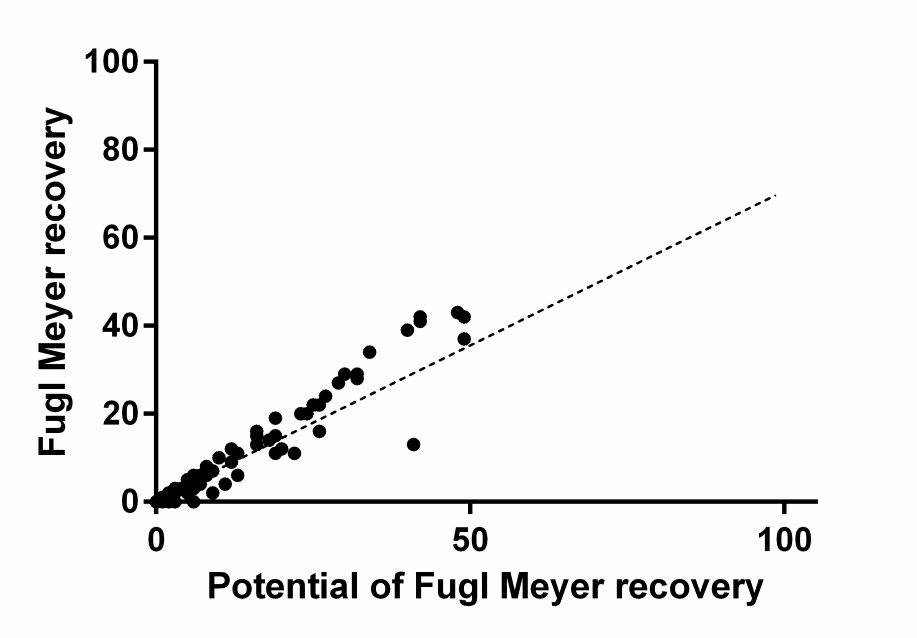 y=0.7x
Stroke location and motor outcomeAdded value of iFNr compared to initial Fugl-Meyer
Structural integrity of the pyramidal tract as assessed from early MRI improves the prediction of motor outcome over that provided by initial clinical severity
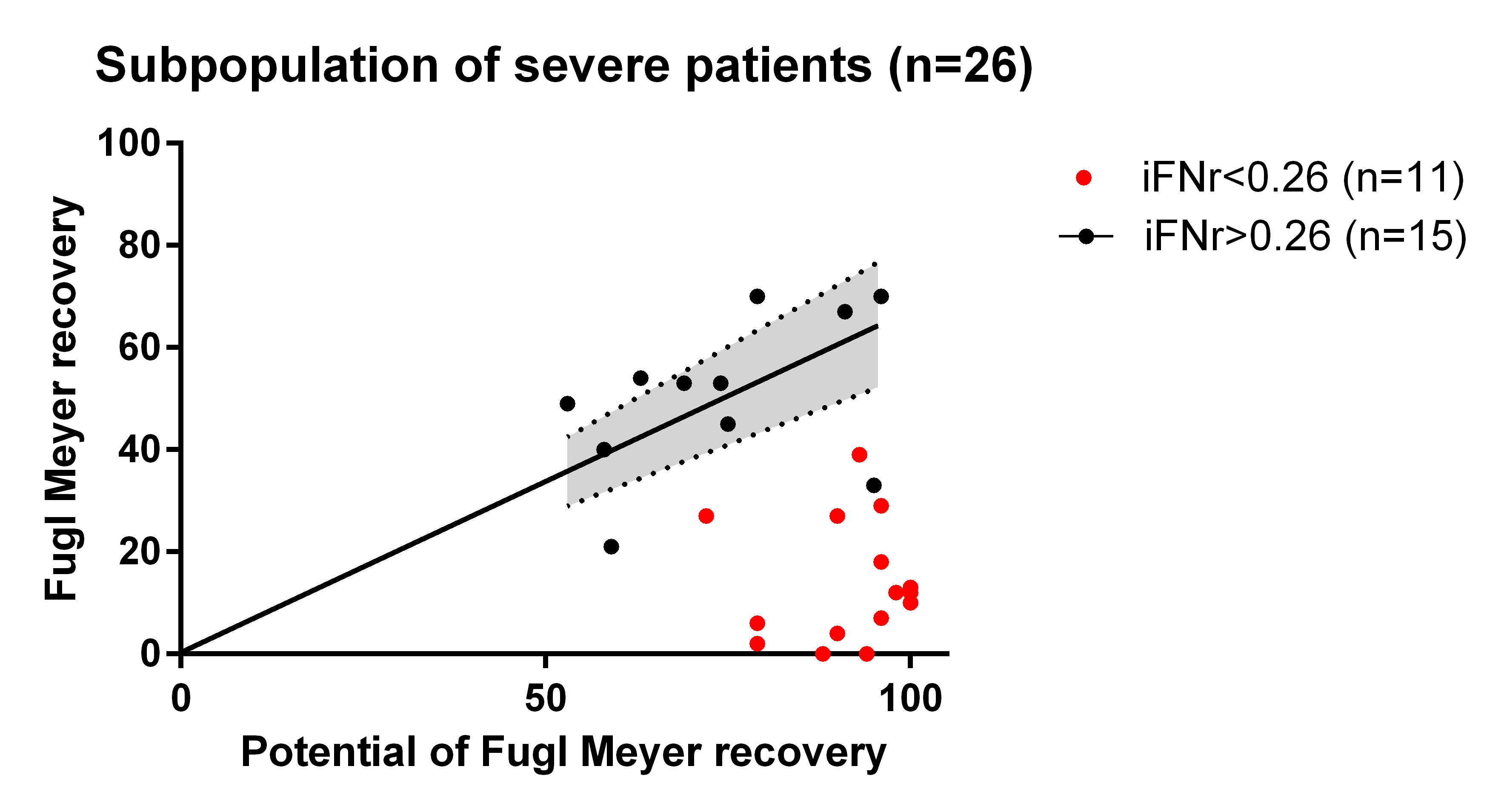 Subpopulation of severe patients (n=26)
y=0.67x
Stroke location and motor outcomeConclusion
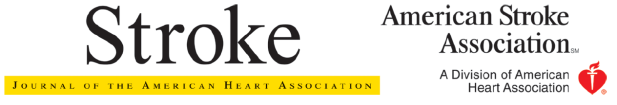 Accepted paper
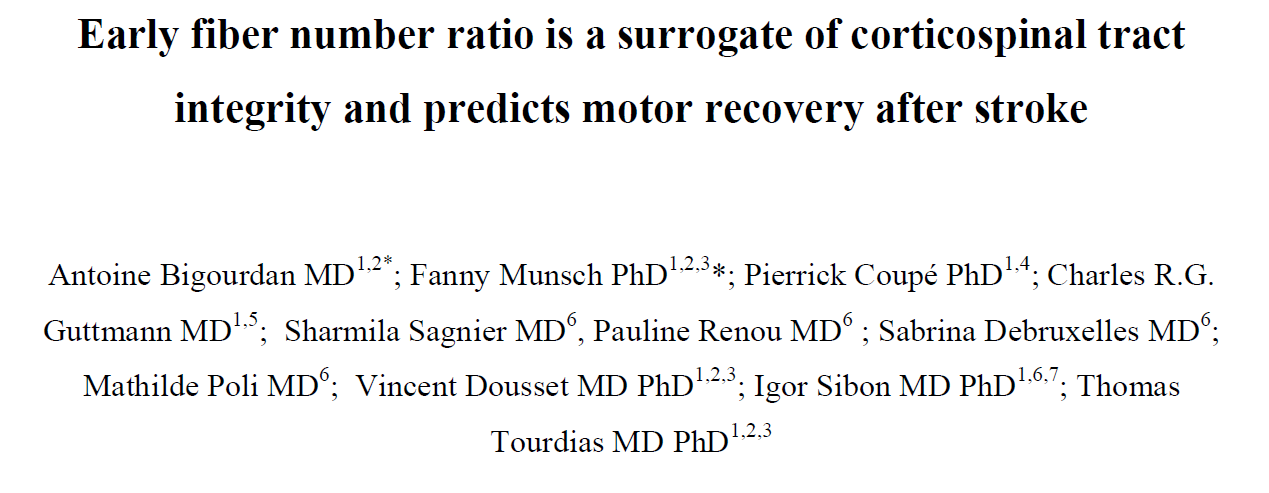 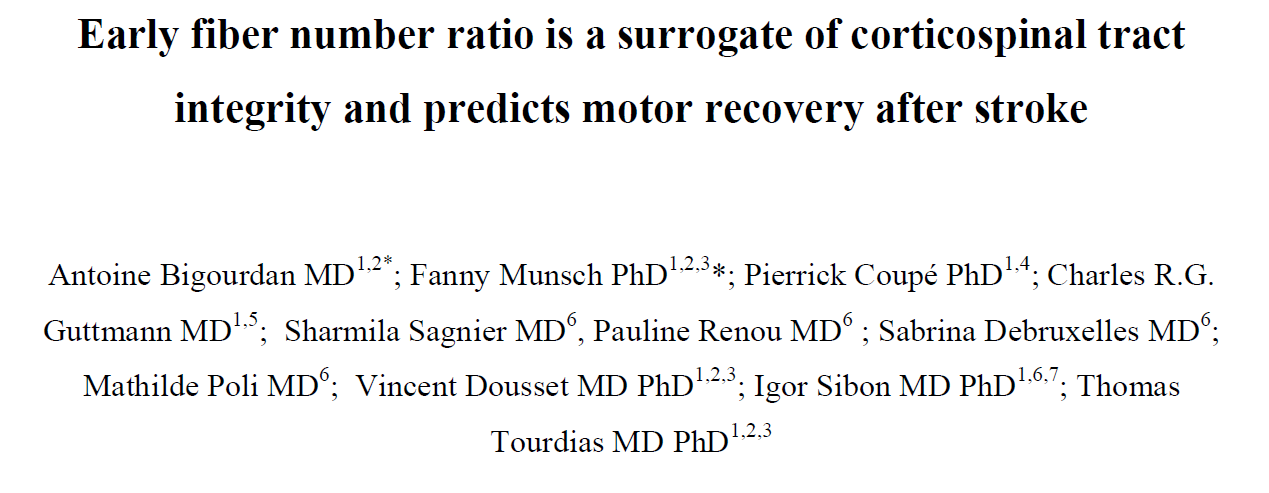 iFNr measured between 24-72h after the insult provides an early surrogate of chronic pyramidal tract degeneration

iFNr provides significant independent added value toward predicting long-term motor impairment

This is especially relevant for severely affected patients who demonstrate highly variable recovery
Imaging and prognosisConclusion
ISCHEMIA
DISABILITY / HANDICAP
Sub-acute
Chronic
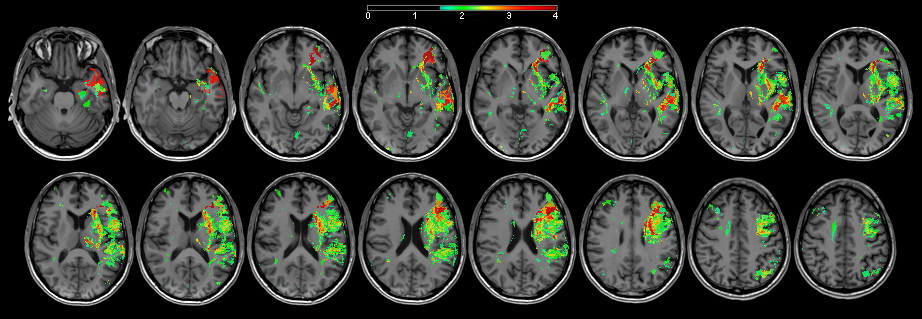 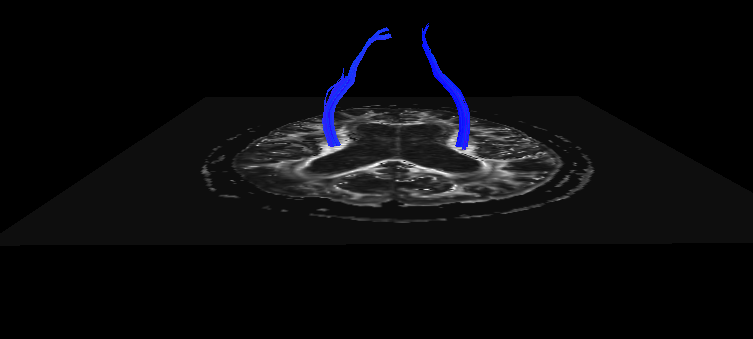 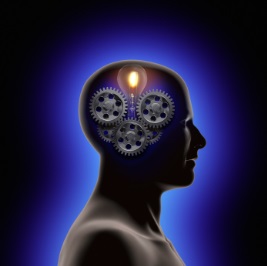 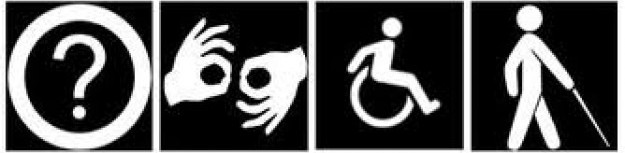 CLINICAL PREDICTORS
Age
Initial clinical severity
IMAGING PREDICTORS
Stroke volume
Stroke location
Perspectives
Transcranial magnetic stimulations
Plasticity and fMRI
Thank you…
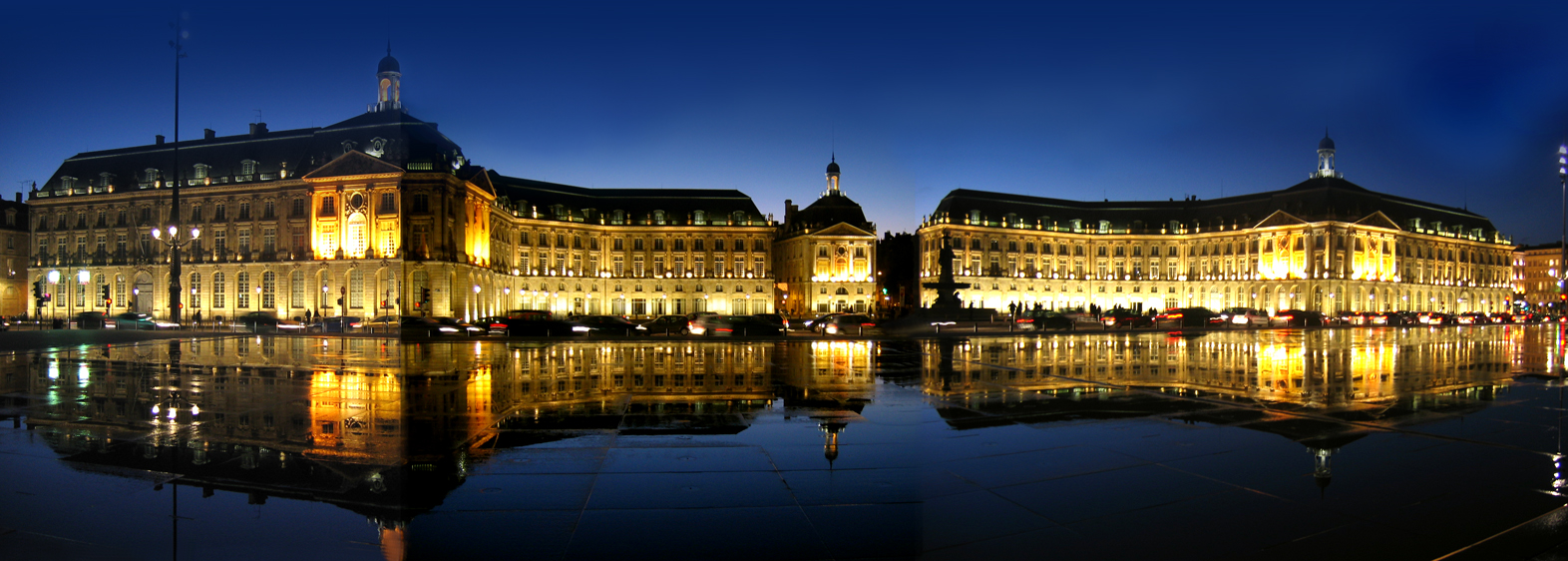 NeuroImaging department: Pr Dousset, Bordeaux	
Neurocentre Magendie INSERM U862: Dr Oliet, Bordeaux
Stroke department: Pr Sibon, Bordeaux
Students: Fanny Munsch, Antoine Bigourdan
FINANCIAL SUPPORT
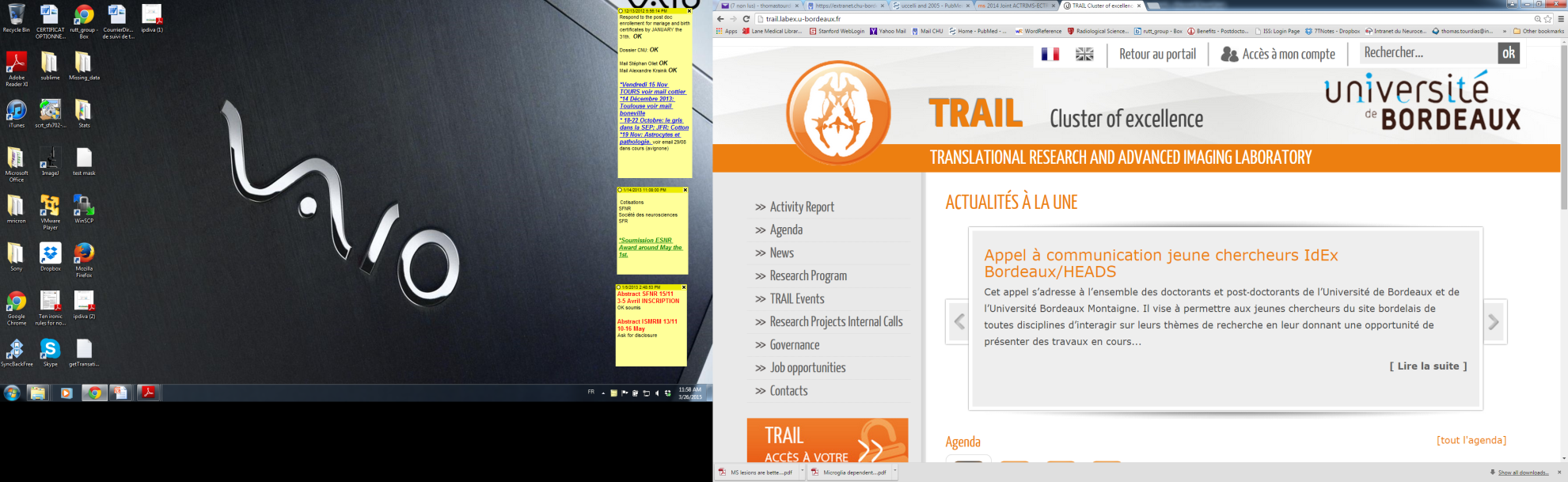 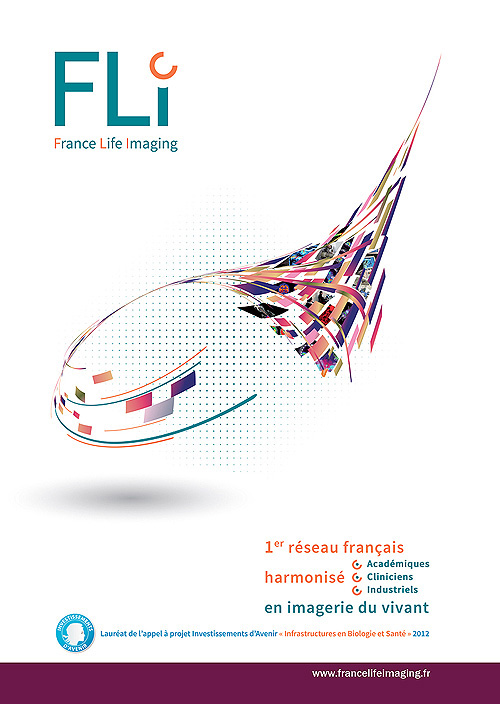 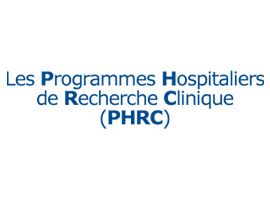